Mental Health and Christianityby Tim A. Thrasher, LMSW
Mental Health and Christianity
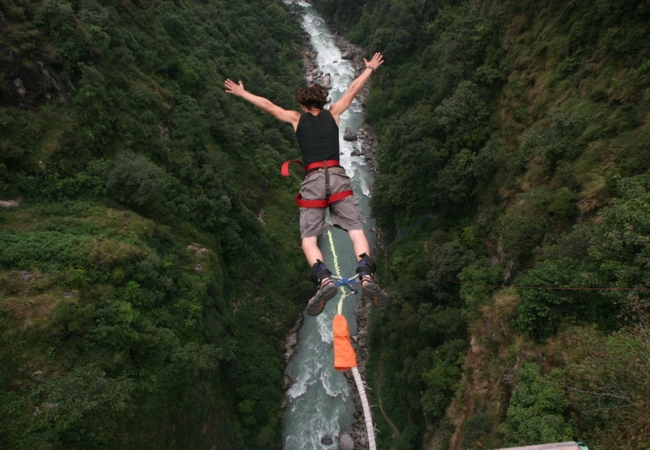 CRAZY, COMMITTED, OR NEED TO BE COMMITTED?
Mental Health and Christianity
Can mental health difficulties become mental illness?
Yes challenges can cause mental illness based on an individuals:
	Genetic make up-brain chemistry
	Life experiences-multiple traumatic events
	Spiritual inward strength-not ours to determine or judge if adequate
	Ability to cope with challenging and difficult situations

But with God, illness and challenges can be addressed…
Mental Health and Christianity
Ways to get help?
Talk to your doctor
Connect with other individuals or family
Educate yourself on your diagnosed mental illness
Talk to the great physician
Find solace in God’s word
Connect with supportive members of the Church
Mental Health and Christianity-Objectives
To assist in helping each of us realize that Mental Health is important.
To help us identify that all have and will face challenges and difficulties that can cause poor mental health which can lead to mental illness.
To provide Biblical examples of men with challenges and difficulties that caused mental health concerns in their lives.
To look at ways to cope with difficulties and challenges through the support of the Lord and His Church without judgment or stigma compared with defense mechanisms that we utilize on a daily basis.
Mental Health and Christianity
Wherefore gird up the loins of your mind, be sober, and hope to the end for the grace that is to be brought unto you at the revelation of Jesus Christ
I Peter 1:13
Mental Health and Christianity
Finally, be ye all of one mind, having compassion one of another, love as brethren, be pitiful, be courteous: Not rendering evil for evil, or railing for railing: but contrariwise blessing; knowing that ye are thereunto called, that ye should inherit a blessing.
I Peter 3:7-9
Mental Health and Christianity
How do you cope with challenges and difficulties in your life? 

Saul-turn to the occult
Moses-turn to violence-murder
Jonah-turn completely away from
   the important

Have you turned your back on God/others?
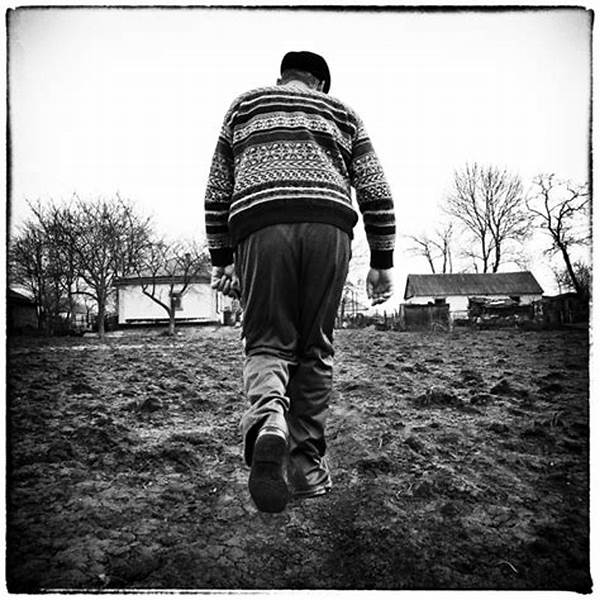 Mental Health and Christianity
I can do all things through him who strengthens me. 
Philippians 4:13
And the peace of God, which passeth all understanding, shall keep your hearts and minds through Christ Jesus. Finally, brethren, whatsoever things are true, whatsoever things are honest, whatsoever things are just, whatsoever things are pure, whatsoever things are lovely, whatsoever things are of good report; if there be any virtue, and if there be any praise, think on these things.
Philippians 4: 7-8
Mental Health and Christianity
For as a man thinketh in his heart, so is he.
Proverbs 23:7

Be anxious for nothing, but in everything by prayer and supplication, with thanksgiving, let your requests be made known to God; 
Philippians 4:6
Mental Health and Christianity
For those who live according to the flesh set their minds on the things of the flesh, but those who live according to the Spirit, the things of the Spirit. For to be carnally minded is death, but to be spiritually minded is life and peace. 
Romans 8:5-6
Mental Health and Christianity
Who has put wisdom in the mind?Or who has given understanding to the heart?
Job 38:36 

I am forgotten as a dead man out of mind: I am like a broken vessel.
Psalms 31:12
Mental Health and Christianity-“For as a man thinks in his heart (mind), so is he.” Proverbs 23:7
How is your brain wired?

“I beseech you therefore, brethren, by the mercies
 of God, that you present your bodies a living sacrifice,
 holy, acceptable to God, which is your reasonable
 service. And do not be conformed to this world, but
 be transformed by the renewing of your mind, that 
you may prove what is that good and acceptable and
 perfect will of God.” Romans 12:1-2
Mental Health and Christianity
The Great Commandment
34 But when the Pharisees heard that he had silenced the Sadducees, they gathered together. 35 And one of them, a lawyer, asked him a question to test him. 36 “Teacher, which is the great commandment in the Law?” 37 And he said to him, “You shall love the Lord your God with all your heart and with all your soul and with all your mind. 38 This is the great and first commandment. 39 And a second is like it: You shall love your neighbor as yourself. 40 On these two commandments depend all the Law and the Prophets.”
Mental Health and Christianity
1Corinthians 2: 12-16
 Now we have received not the spirit of the world, but the Spirit who is from God, that we might understand the things freely given us by God.  And we impart this in words not taught by human wisdom but taught by the Spirit, interpreting spiritual truths to those who are spiritual.
The natural person does not accept the things of the Spirit of God, for they are folly to him, and he is not able to understand them because they are spiritually discerned. The spiritual person judges all things, but is himself to be judged by no one. “For who has understood the mind of the Lord so as to instruct him?” But we have the mind of Christ.
Mental Health and Christianity-Suicide
Judas-Matthew 27:5-hanging-due to remorse of betraying Jesus
One of the original apostles selected by Jesus
Betrayed Jesus for 30 pieces of silver with a kiss in the Garden of Gethsemane
Betrayal predicted at last supper
Tried to return the silver to the chief priests
Committed suicide by hanging
Mental Health and Christianity-Suicide
If you were in the twin towers and couldn’t get out what would you have done? 

We have to realize that individuals who commit suicide do so for a variety of reasons, through a variety of methods and only God understands their circumstances.

Let’s continue to love the families of those who have been affected by suicide. Being judgmental will not return their loved ones or encourage their spiritual well being.
Mental Health and Christianity-Depression
Lamentations 3-Depression
Symptoms
Affliction v. 1
Darkness without light v. 2
God is against him v. 3
Skin and flesh waste away-broken bones v. 4
Besieged and enveloped with bitterness and tribulation v. 5
Dwell as if dead- v. 6
Imprisoned-a wall about him v. 7
Prayer is not heard v. 8
Mental Health and Christianity-Depression
Mental Health and Christianity-Depression
Mental Health and Christianity
Mental Illness does affect our ability to comprehend God’s plan by preventing rational/logical thought.

Mental illness does affect our ability to comprehend God’s plan by limiting our ability to process truth. 

Mental illness at times causes us to be unable to realize the importance of faith in God.
Mental Health and Christianity
My family has always been in the church. Dad was a pastor for 10 years. When schizophrenia came knocking, we were steeped in church life, yet the church was mostly silent on the reality of mental illness—and we got the message that we should be silent as well. This silence was isolating and cruel.
Yet our greatest moments of hope have come through encounters with individuals in the church who have made eye contact, visited Mom in prison, answered late-night phone calls to help her sort through her thoughts, showed up for small group when Dad cried every week. These are simple acts of love that reflect the heart of our creator, who knows far more than we do about how wretched we all are.
Mental Health and Christianity
So how can we as a Church address mental illness? 
1. Do Not Judge. 
Judgement, and even well-intended religious statements (“You just need to pray more.”), will further isolate those with mental illness and potentially exacerbate their struggles. Try meeting these individuals with compassion and a listening ear. Church leaders do not need all the answers in order to be supportive. “More listening, less talking” is a good motto.
Mental Health and Christianity
2. Read and Research
Although most church leaders are not in a position to treat mental illness, they do need to have basic knowledge of mental health disorders and diseases. Why? Many struggling individuals may first seek help among their church leaders. It is important to recognize when church members’ struggles are related to mental health issues so that church leadership can help them find adequate support and treatment.
Mental Health and Christianity
3. Refer Out
Church leaders are not typically trained to treat mental illness; it is simply not their job. When church members demonstrate mental health issues, leaders should offer compassion and support, but also provide them with proper referrals for treatment. Generate a referral list and utilize when needed.
Mental Health and Christianity
4. Stop the Stigma
 Stigma regarding mental illness still exists in both our country and our churches. As church leaders, there are simple ways to help reduce that stigma, including:
Avoid offensive language (i.e. words and phrases involving psycho, crazy, they are nuts, etc.).
Discuss mental health issues from the pulpit and in leadership meetings.
Use the church bulletin to feature mental health topics and supportive resources.
Acknowledge that mental health issues are complex in nature and involve biological, psychological, developmental, societal, spiritual, and familial components.
Mental Health and Christianity
5. Recognize Complexity
 Although I believe all diseases and disorders are a result of humanity’s fall, I do not believe all diseases and disorders are direct results from one’s own sinful nature. To categorize mental illness as simply a spiritual issue is to ignore the beautiful complexity of which we are designed. Mental health issues are typically a combination of psychological, biological, developmental, societal, spiritual, and familial issues. Infant depression, schizophrenia, and Autism Spectrum Disorders are great examples of complex mental health issues.
Mental Health and Christianity
6. Understand the Impact on Family and Friends
Not all victims of mental illness are individuals with a diagnosable condition. Family and friends of individuals with mental illness often struggle with helping their loved one. Be careful what you say, offer support, and pray for them too.
Mental Health and Christianity
7. Care for Personal Mental Health
Last, but certainly not least, church leaders should take care of their own mental health. Leading a church can be a stressful position, and stress alone can lead to physical and mental deterioration. Church leaders should have adequate support, take time to relax, and reach out for support if they are struggling. Remember, it is okay to say “no” to requests for additional work. If church leaders are suffering, so will their ministries.
Mental Health and Christianity
8. Talk about it. 
Every year, more than 25 percent of the U.S. adult population suffers from a diagnosable mental illness—mostly quietly and in shame.
Mental Health and Christianity
9. Assemble a network
Before a crisis, find professionals with a variety of specialties. Build relationships with them, ask for advice, and be ready to partner when someone needs care.
Mental Health and Christianity
10. Foster friendships
People affected by mental illness need friends who will not abandon them when they’re symptomatic.
Mental Health and Christianity
11.Walk through treatment
 Visit the hospital. Bring casseroles. Help with the cost of medications. Ask how treatments are going. Minister to people with mental illness in the ways you minister to people recovering from surgery or enduring cancer treatments.
Mental Health and Christianity
Like it or not, the church is the first place many turn in crisis. And fair or not, the church’s silence or rejection feels like rejection from God. We cannot keep turning away from the most vulnerable among us. It’s time to be part of the solution.
Mental Health and Christianity-Depression